My hobbies
Unit
5
Lesson 1
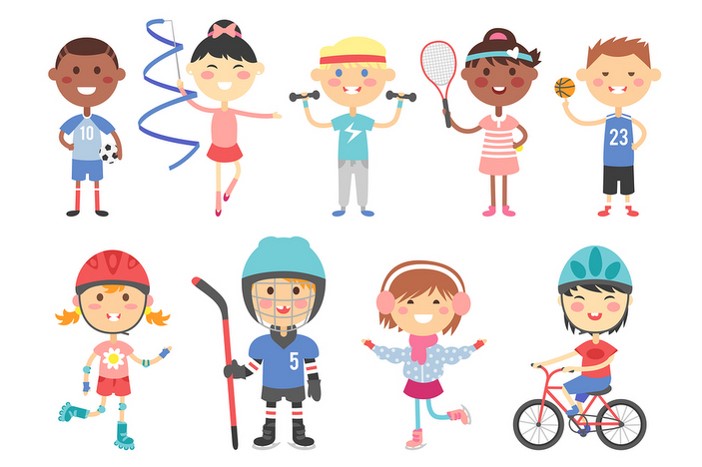 Facebook : Bùi Liễu  
0968142780
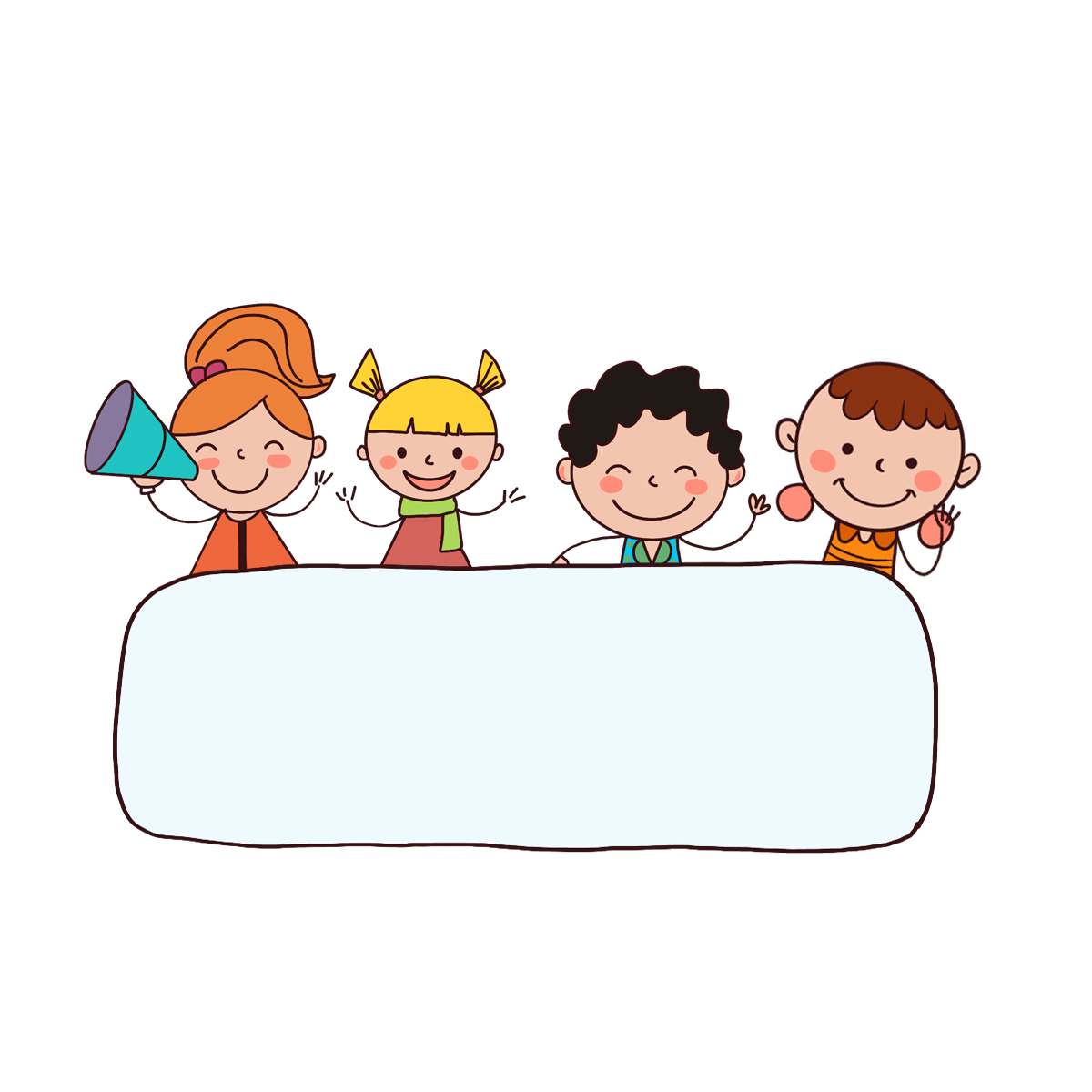 Warm-up
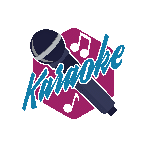 Let’s sing.
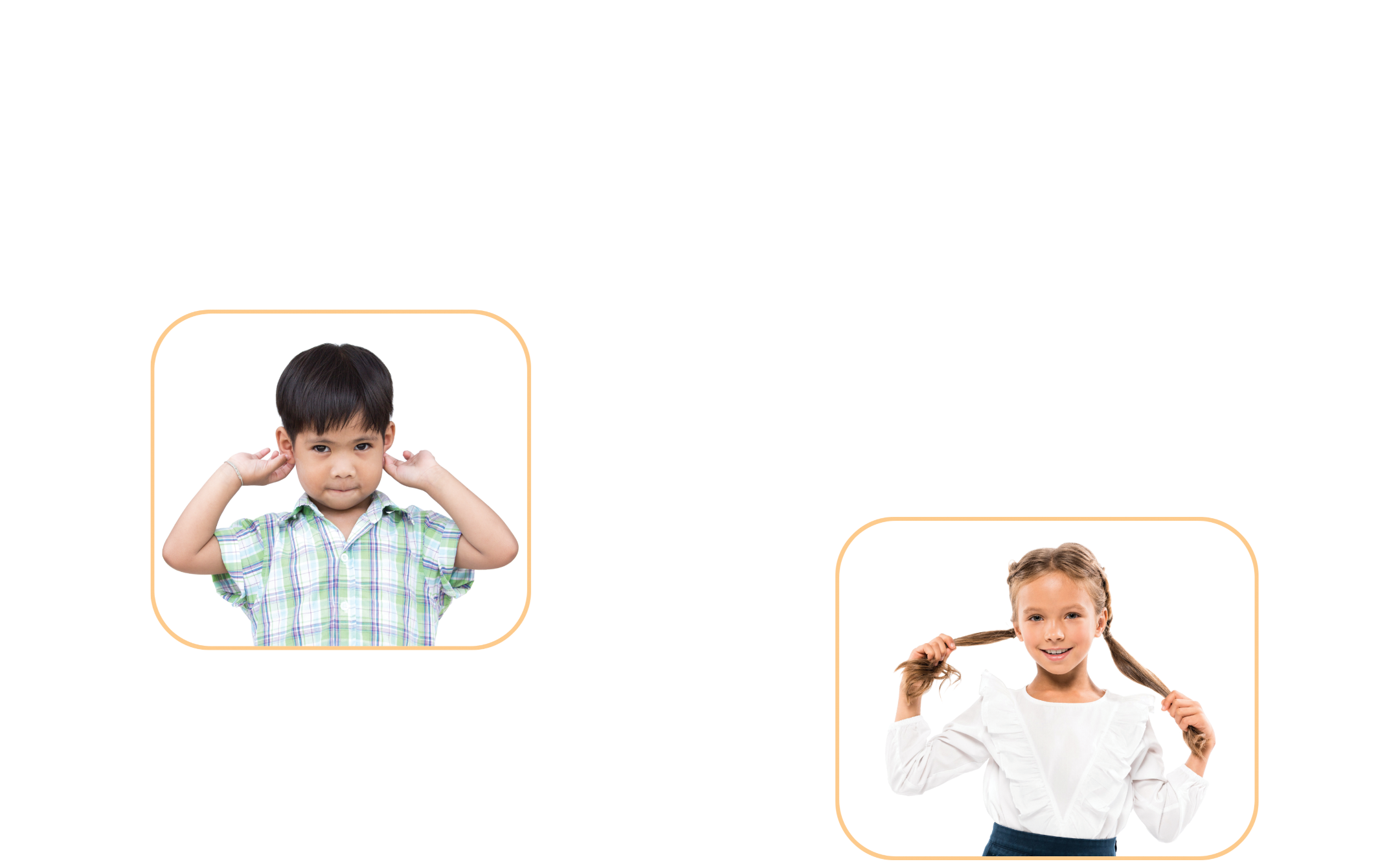 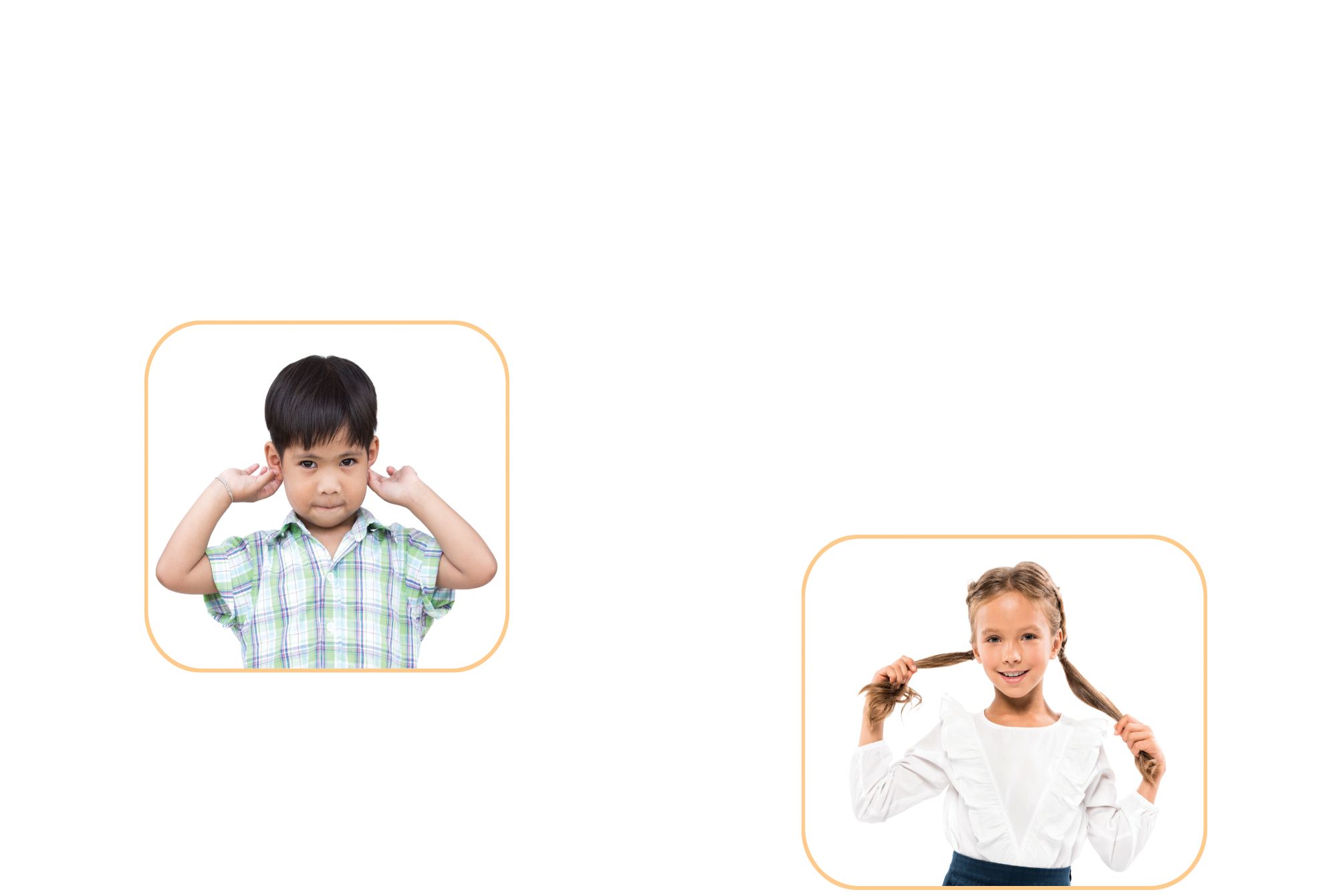 ears,
ears.
Ears,,
hair.
hair,
Hair,
Touch your ears!
Touch your hair!
Touch your ears!
Touch your hair!
Contents
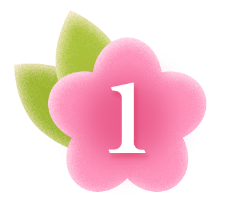 Look, listen and repeat.
Facebook : Bùi Liễu  
0968142780
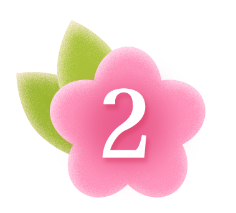 Listen, point and say.
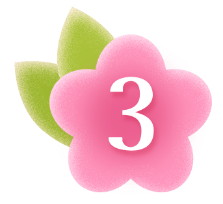 Let’s talk.
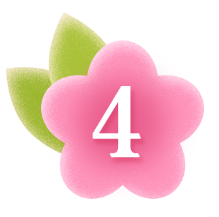 Listen and number.
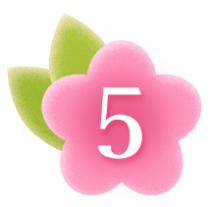 Read and match.
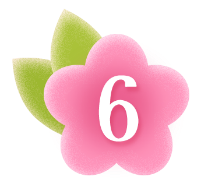 Let’s play.
[Speaker Notes: Facebook : Bùi Liễu  
Mobile phone: 0968142780]
1. Look, listen and repeat.
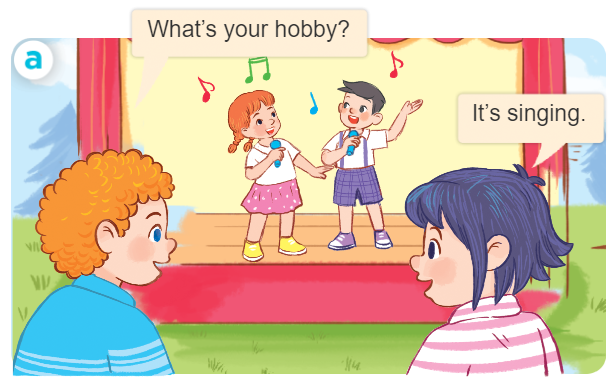 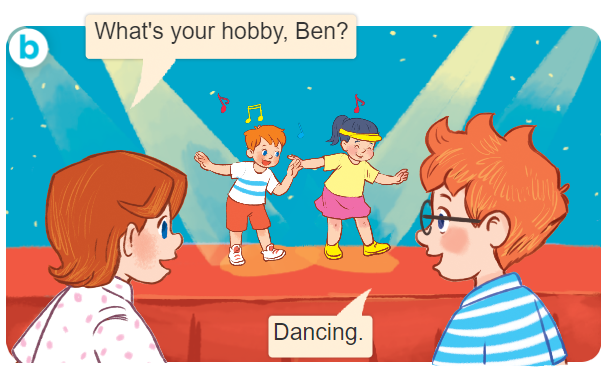 [Speaker Notes: Facebook : Bùi Liễu  
Mobile phone: 0968142780]
1. Look, listen and repeat.
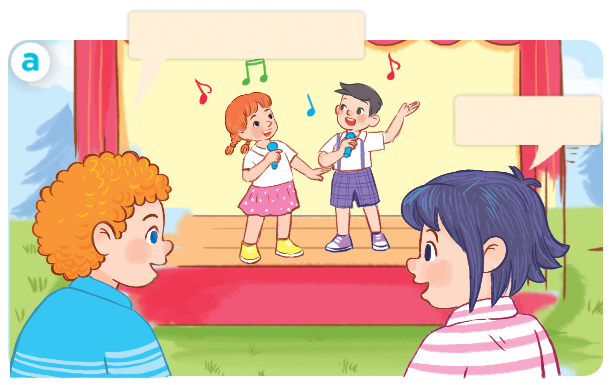 What’s your hobby?
Facebook : Bùi Liễu  
0968142780
It’s singing.
1. Look, listen and repeat.
What’s your hobby, Ben?
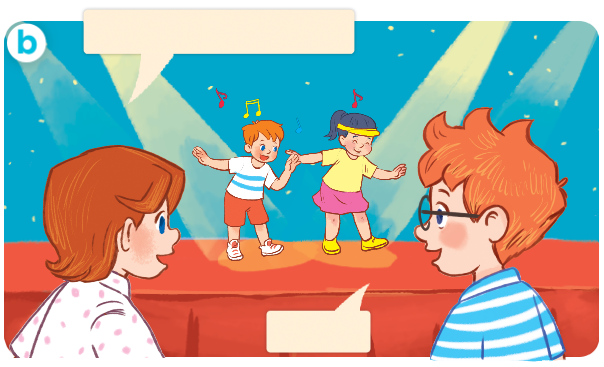 Facebook : Bùi Liễu  
0968142780
Dancing.
[Speaker Notes: Facebook : Bùi Liễu  
Mobile phone: 0968142780]
Vocabulary
[Speaker Notes: Facebook : Bùi Liễu  
Mobile phone: 0968142780]
Vocabulary
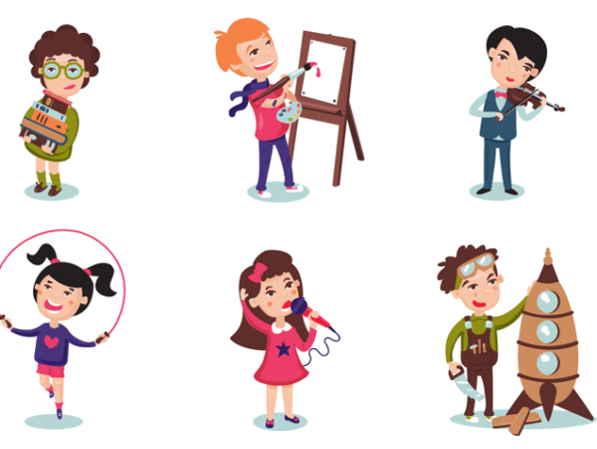 hobby
/ˈhɒb.i/
sở thích
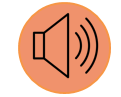 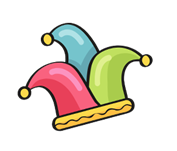 [Speaker Notes: Facebook : Bùi Liễu  
Mobile phone: 0968142780]
Vocabulary
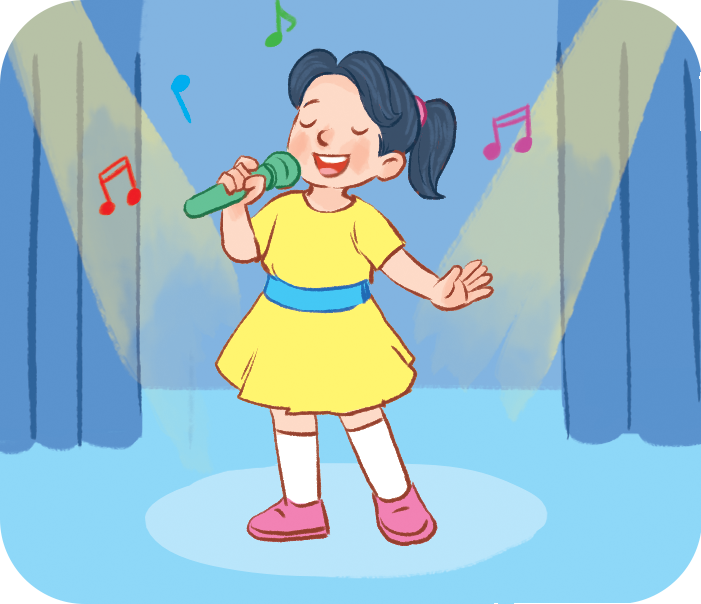 singing
/ˈsɪŋ.ɪŋ/
hát
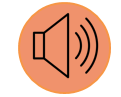 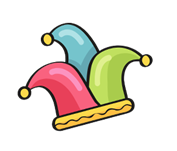 [Speaker Notes: Facebook : Bùi Liễu  
Mobile phone: 0968142780]
Vocabulary
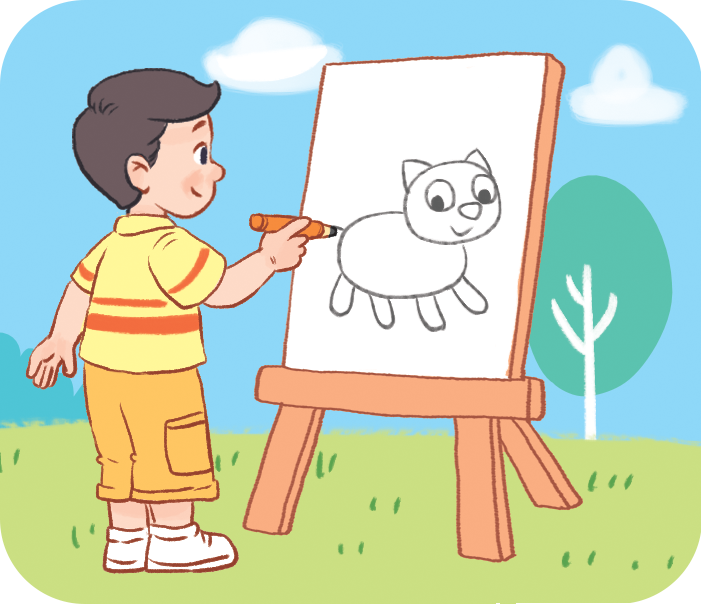 drawing
/ˈdrɔː.ɪŋ/
vẽ
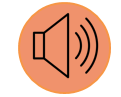 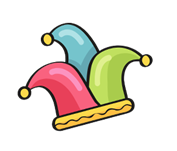 [Speaker Notes: Facebook : Bùi Liễu  
Mobile phone: 0968142780]
Vocabulary
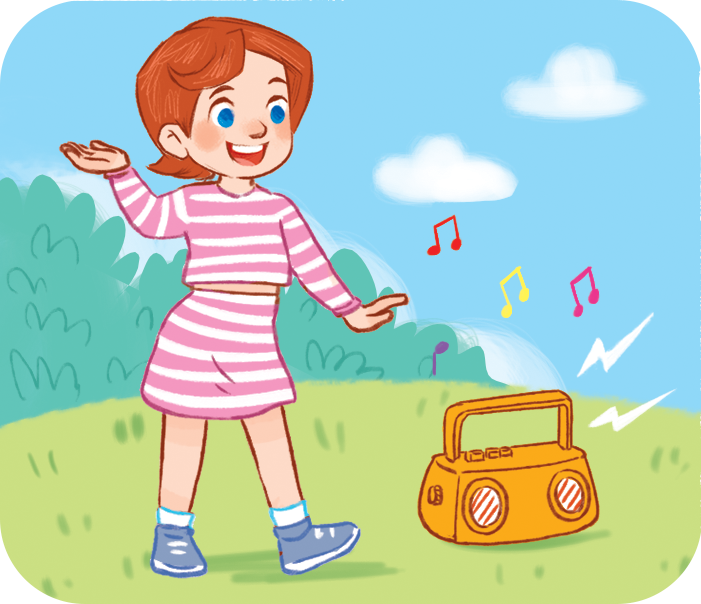 dancing
/dɑːnsɪŋ/
khiêu vũ
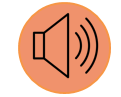 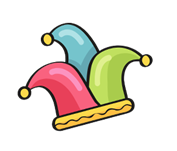 [Speaker Notes: Facebook : Bùi Liễu  
Mobile phone: 0968142780]
Vocabulary
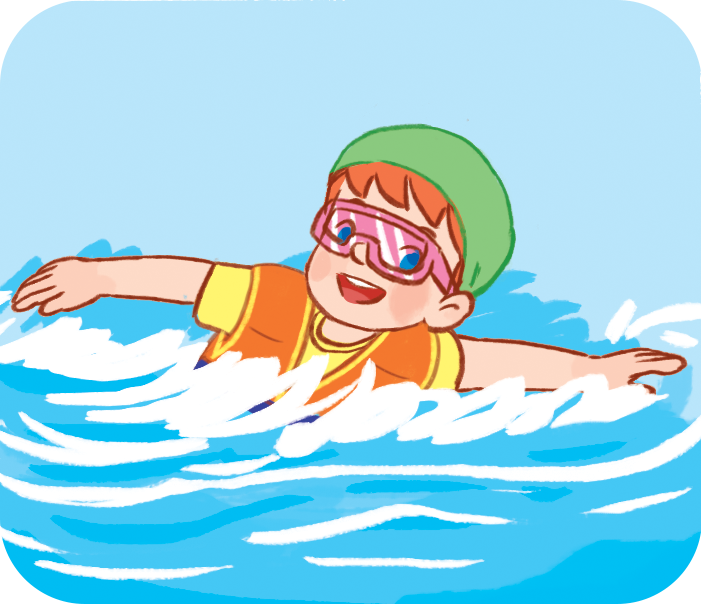 swimming
/ˈswɪm.ɪŋ/
bơi
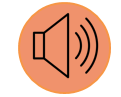 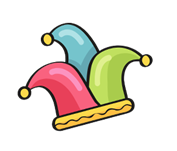 [Speaker Notes: Facebook : Bùi Liễu  
Mobile phone: 0968142780]
Review
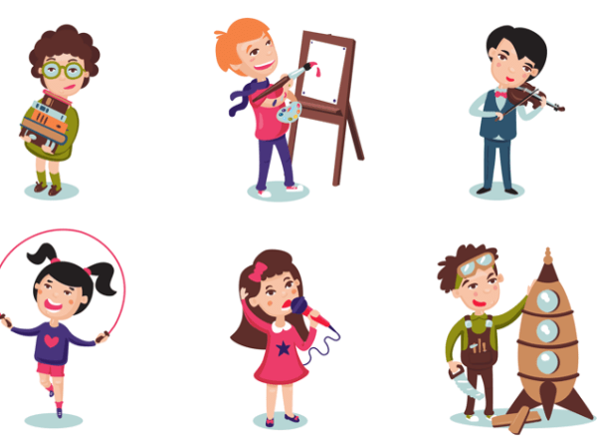 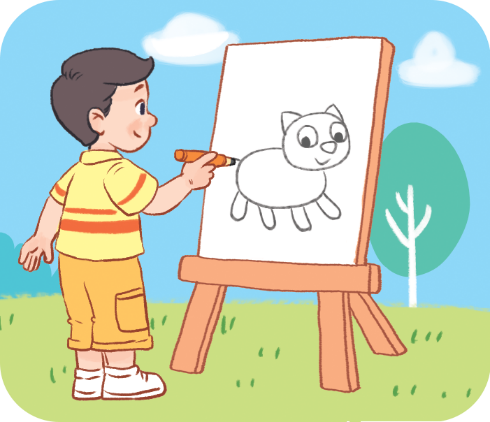 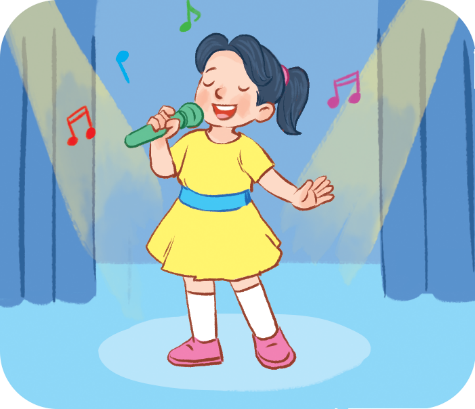 singing
drawing
hobby
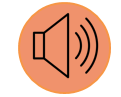 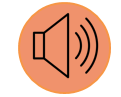 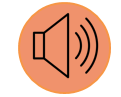 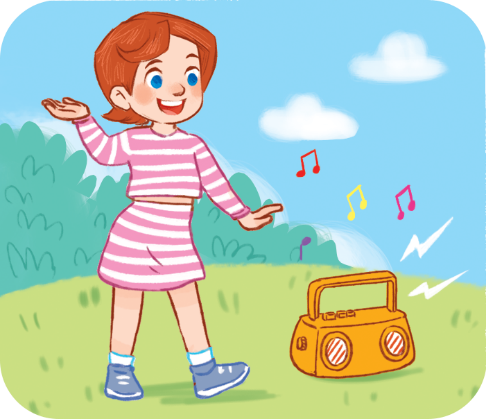 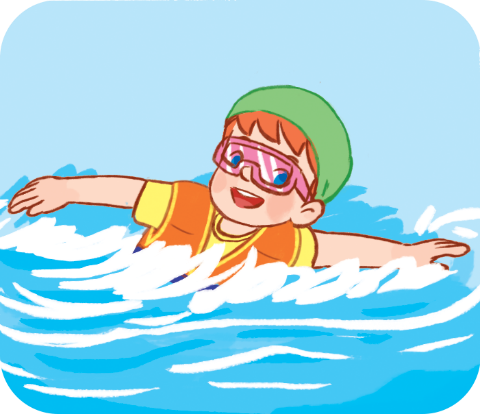 swimming
dancing
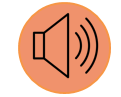 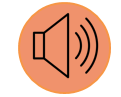 [Speaker Notes: Facebook : Bùi Liễu  
Mobile phone: 0968142780]
Vocabulary
hobby: sở thích
singing: hát
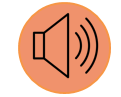 drawing: vẽ
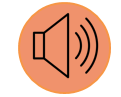 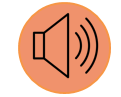 dancing: khiêu vũ
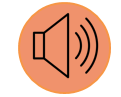 swimming: bơi
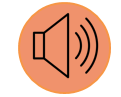 [Speaker Notes: Facebook : Bùi Liễu  
Mobile phone: 0968142780]
Structures
[Speaker Notes: Facebook : Bùi Liễu  
Mobile phone: 0968142780]
Structures
Hỏi và trả lời về sở thích.
- What’s your hobby? 
    It’s _______.
(Sở thích của bạn là gì?)
What’s = what is
It’s = it is
(Đó là ________)
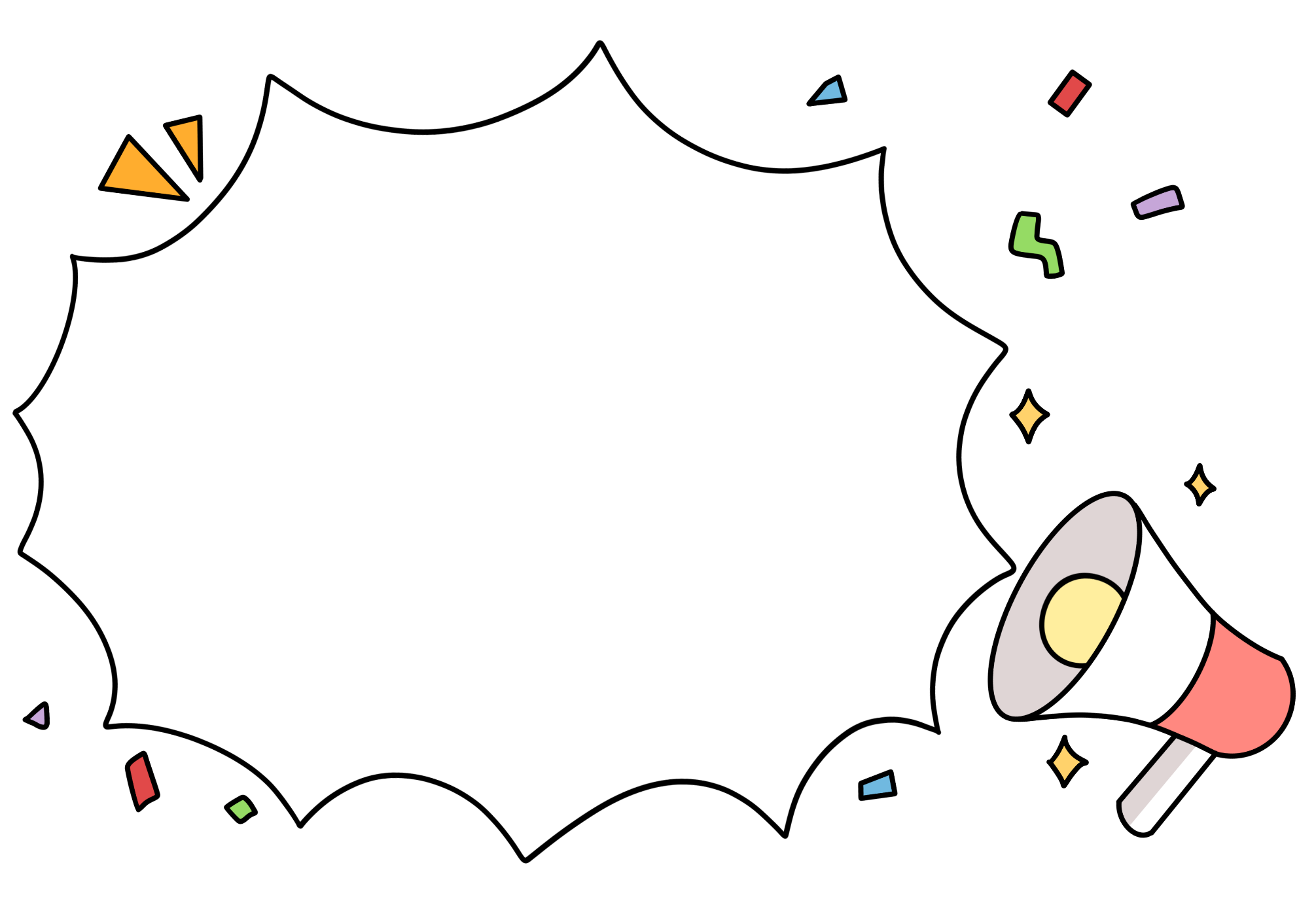 Facebook : Bùi Liễu  
0968142780
Let’s play!
[Speaker Notes: Facebook : Bùi Liễu  
Mobile phone: 0968142780]
Choose the right answer.
Click on the picture to choose the right answer.
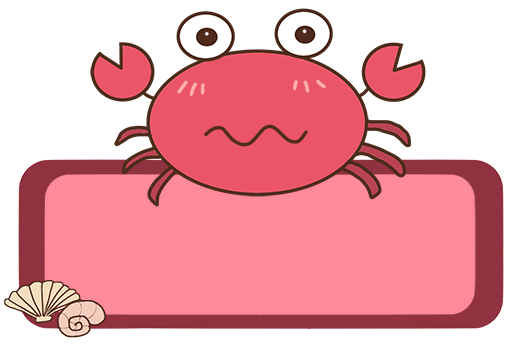 swimming
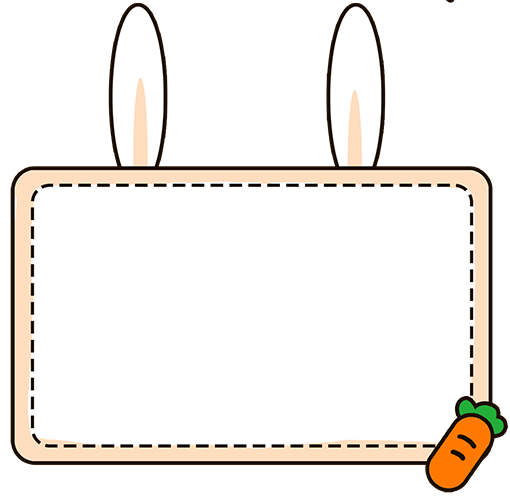 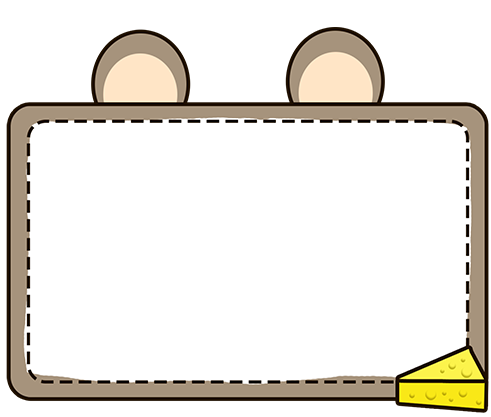 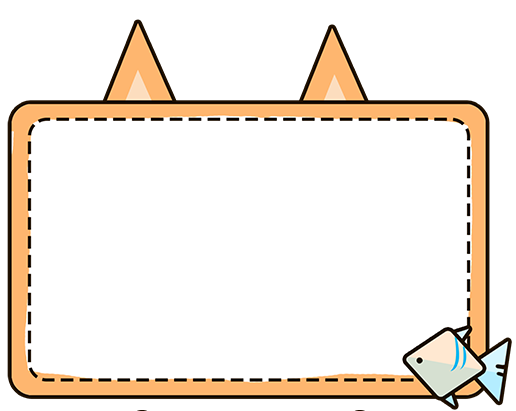 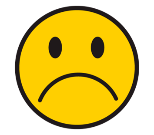 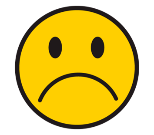 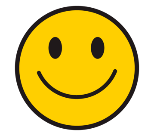 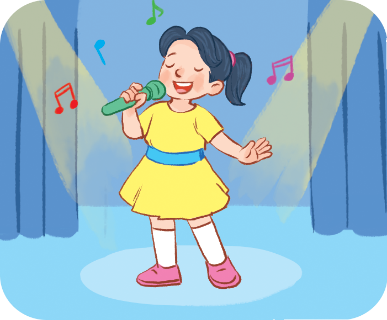 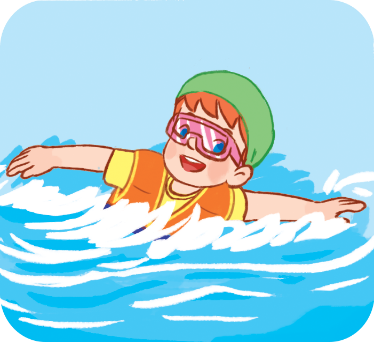 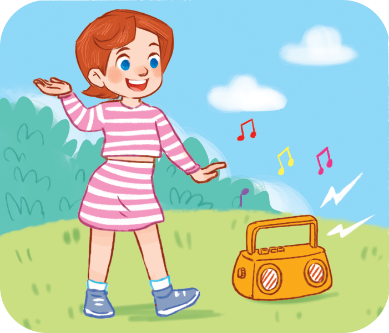 a
b
c
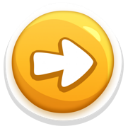 Click on the picture to choose the right answer.
Choose the right answer.
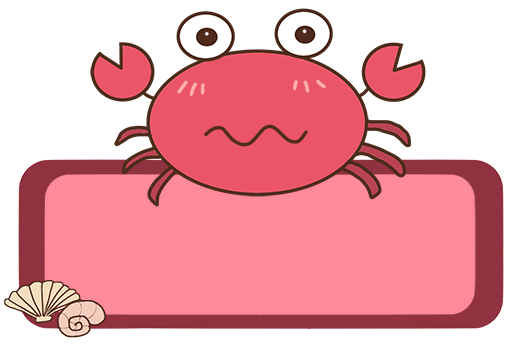 singing
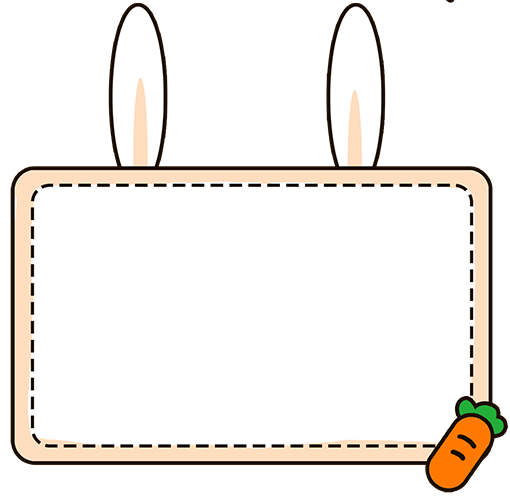 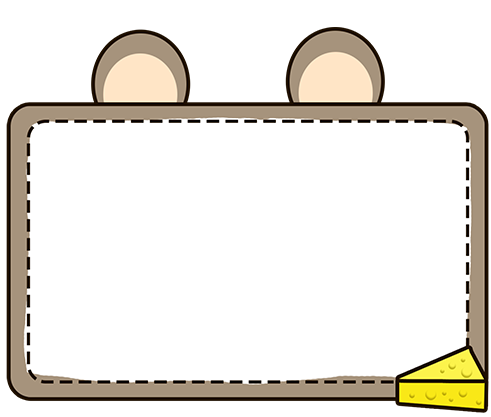 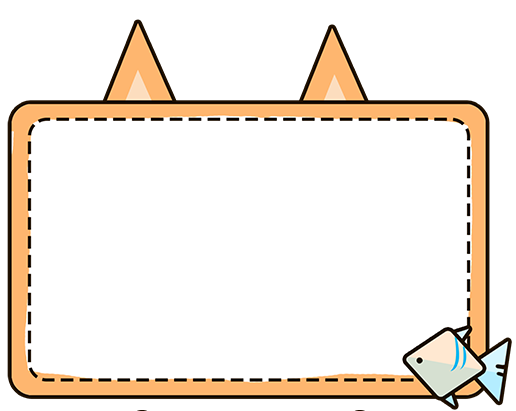 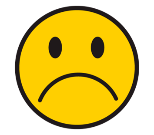 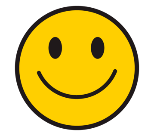 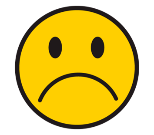 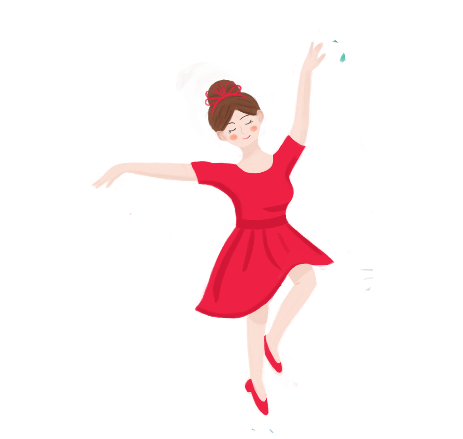 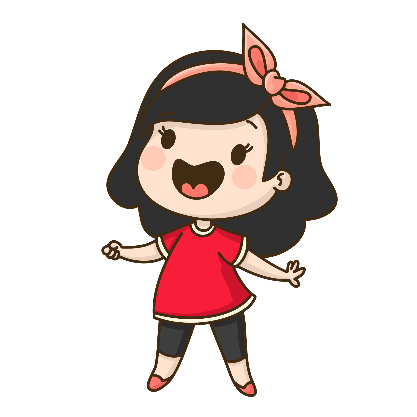 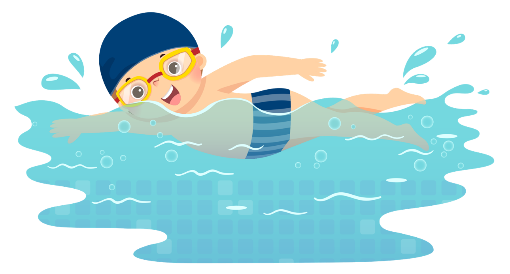 a
b
c
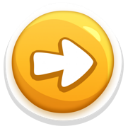 Click on the picture to choose the right answer.
Choose the right answer.
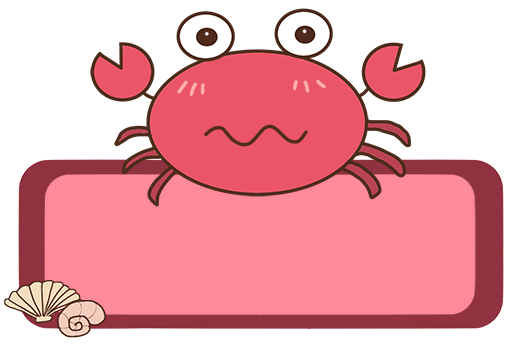 dancing
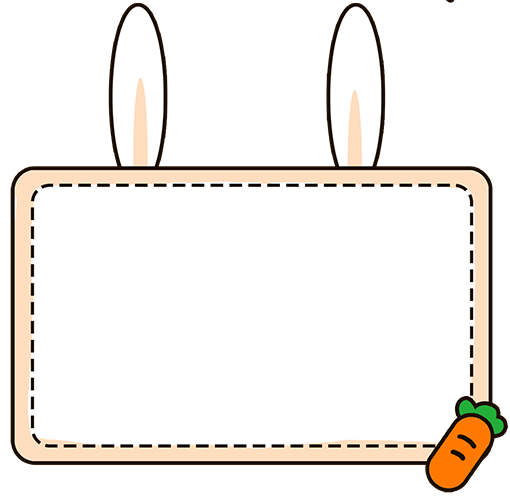 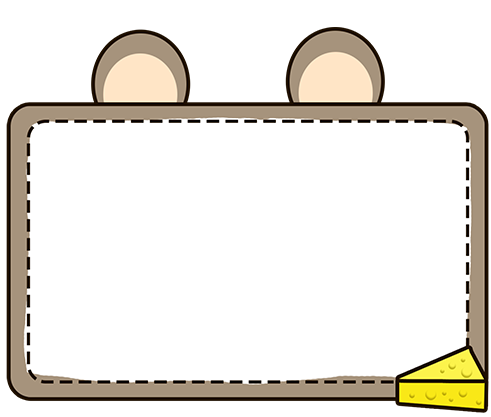 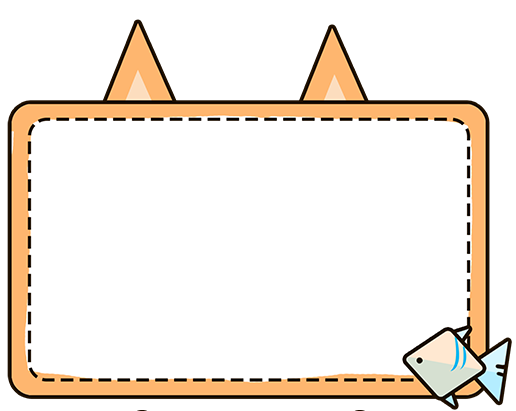 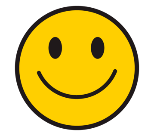 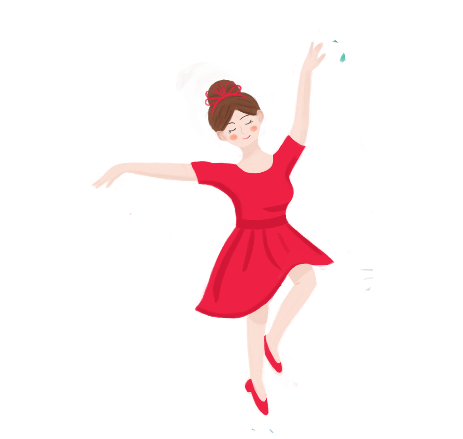 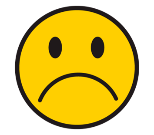 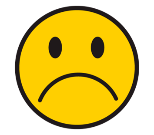 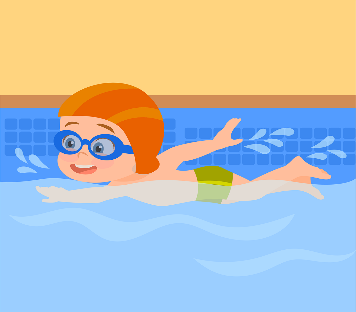 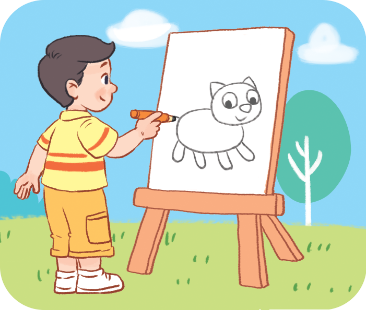 a
b
c
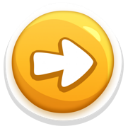 Click on the picture to choose the right answer.
Choose the right answer.
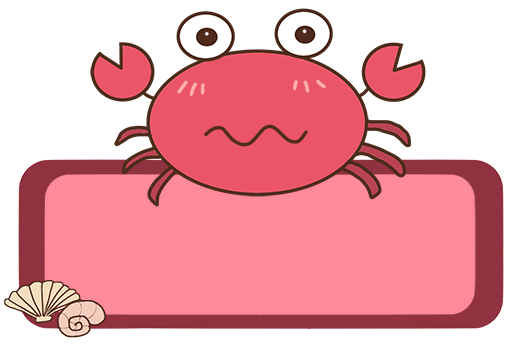 drawing
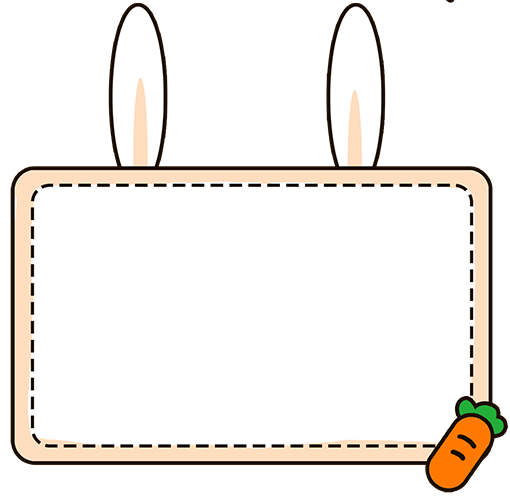 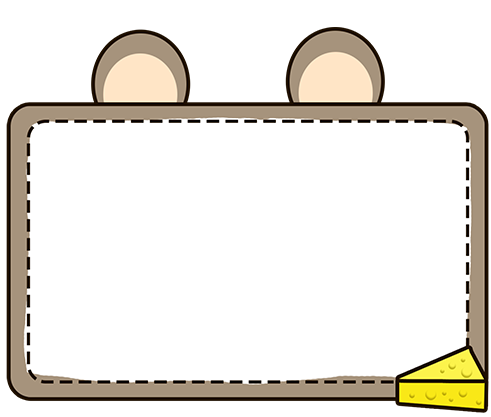 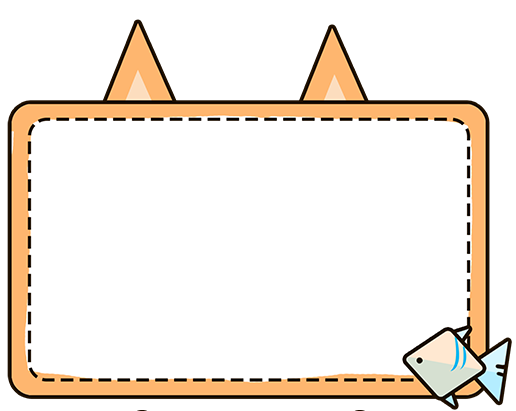 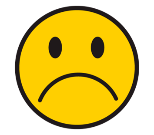 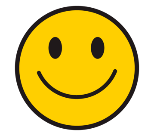 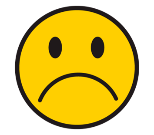 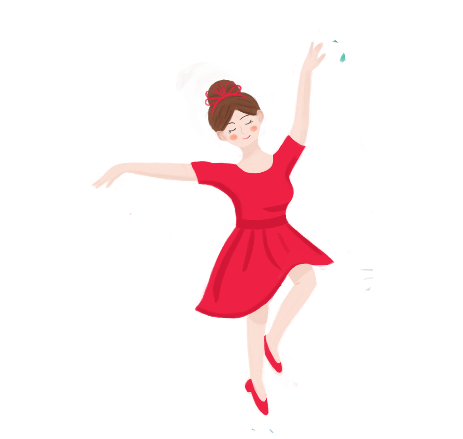 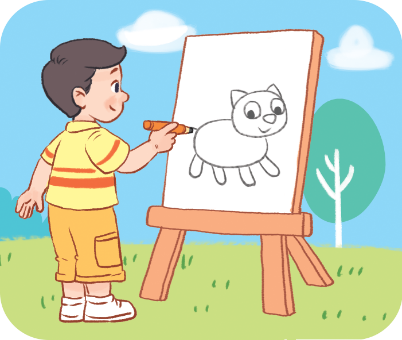 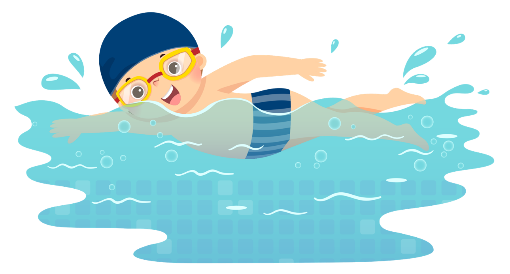 a
b
c
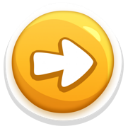 Click on the picture to choose the right answer.
Choose the right answer.
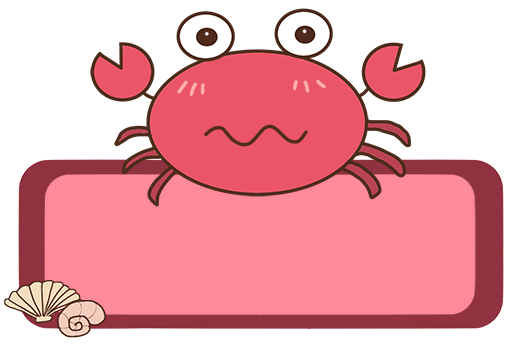 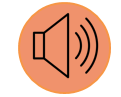 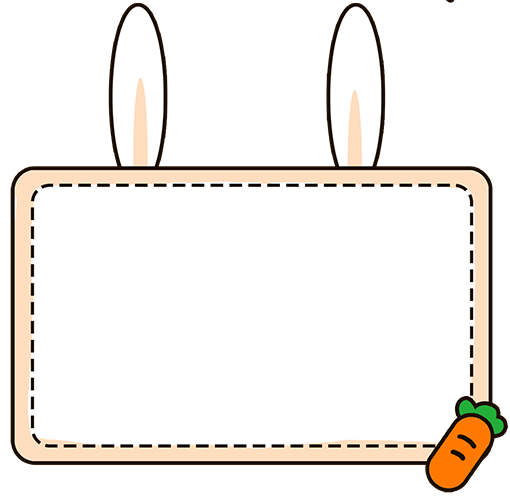 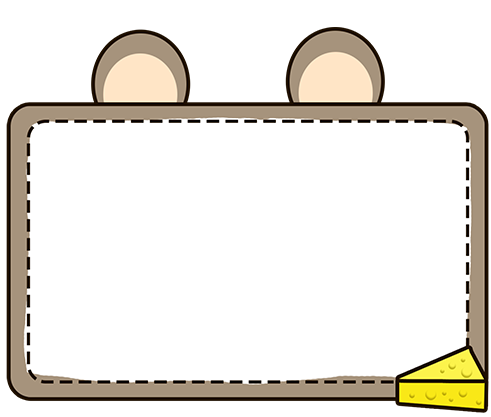 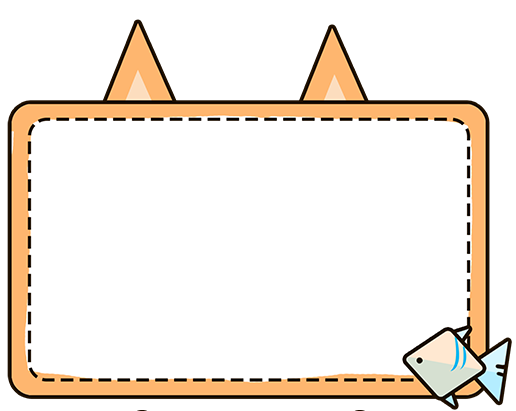 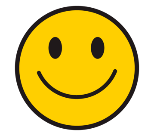 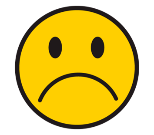 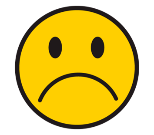 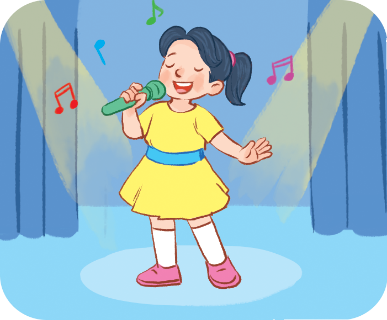 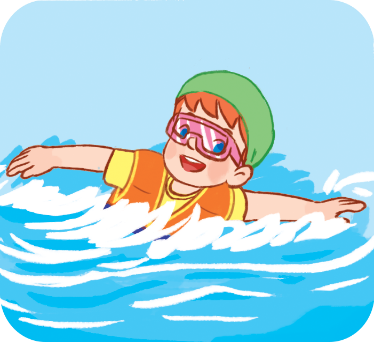 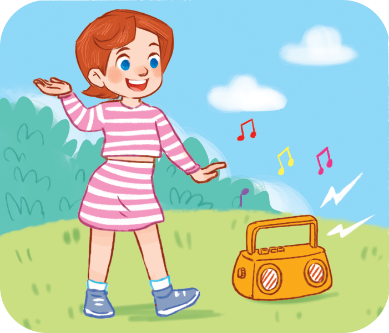 a
b
c
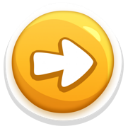 Click on the picture to choose the right answer.
Choose the right answer.
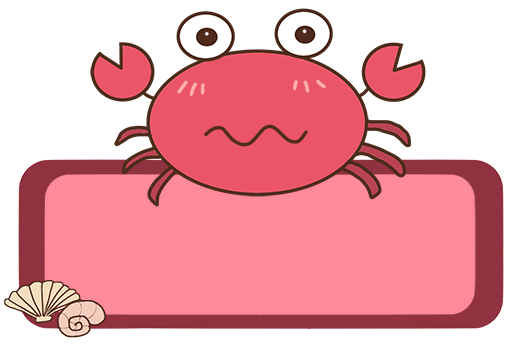 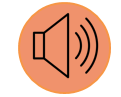 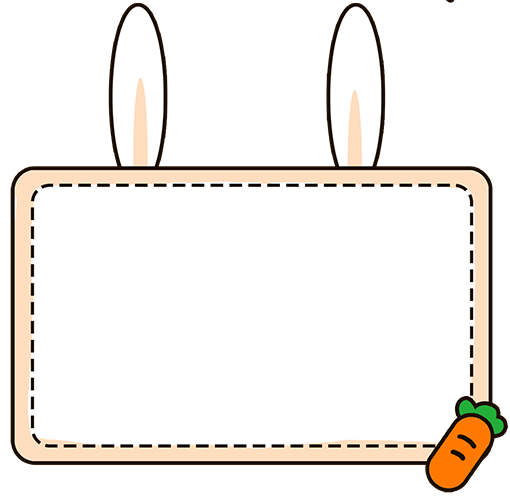 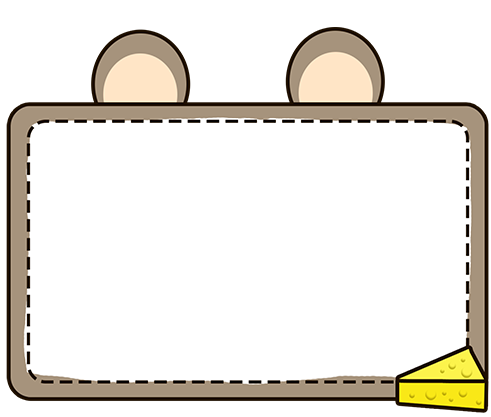 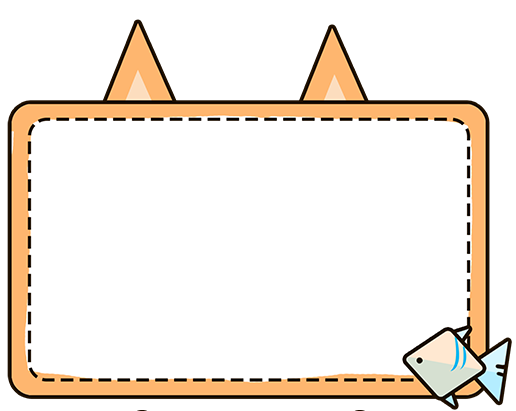 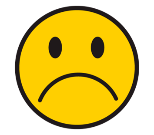 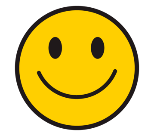 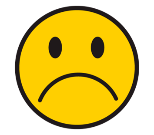 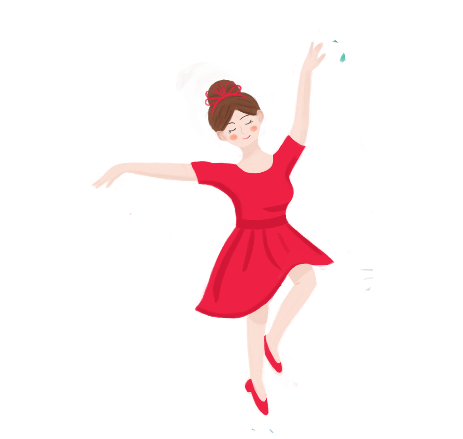 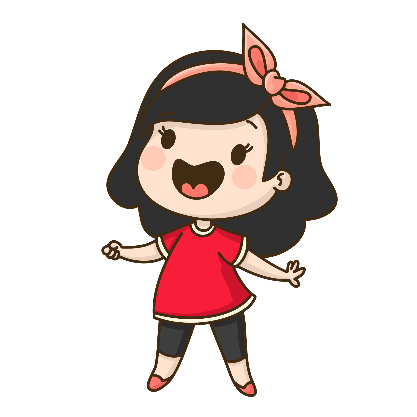 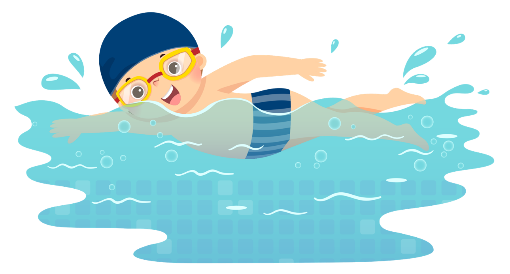 a
b
c
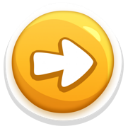 Click on the picture to choose the right answer.
Choose the right answer.
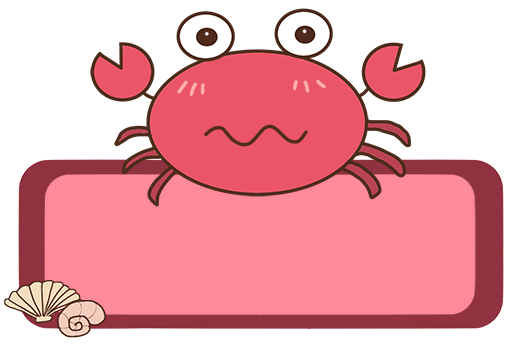 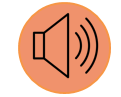 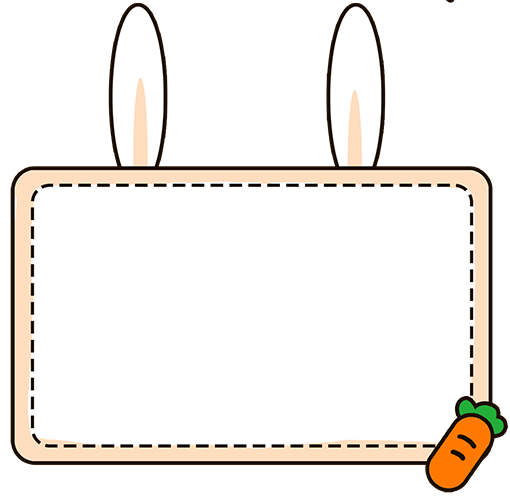 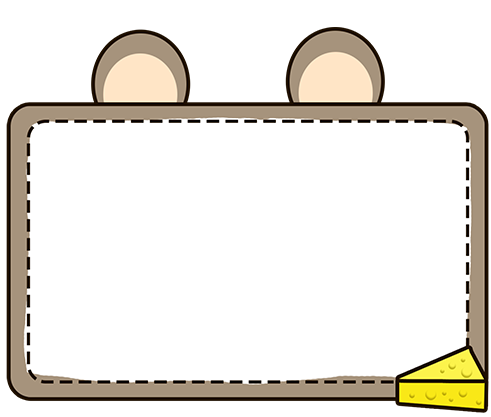 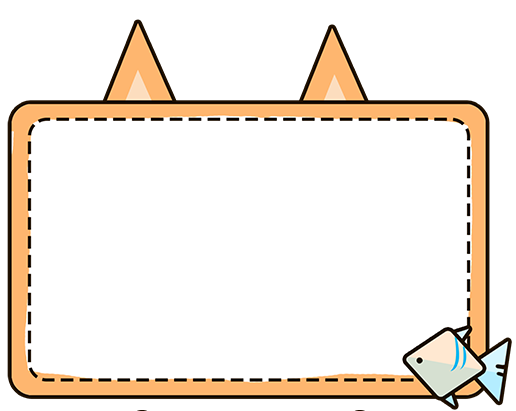 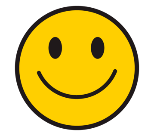 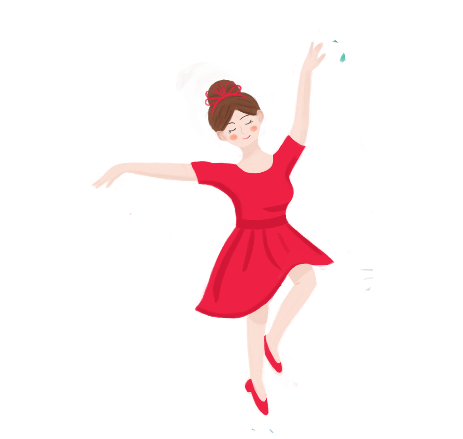 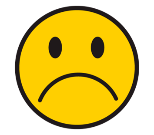 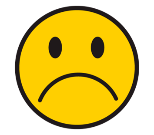 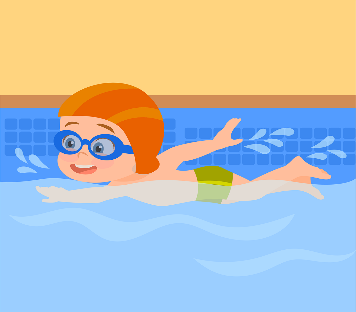 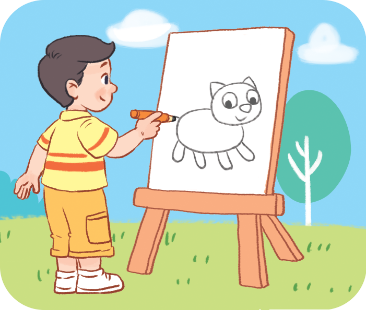 a
b
c
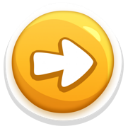 Click on the picture to choose the right answer.
Choose the right answer.
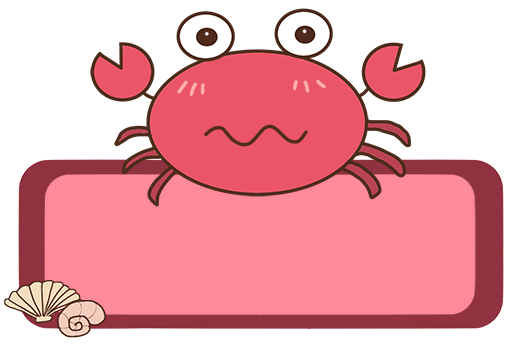 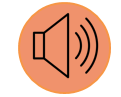 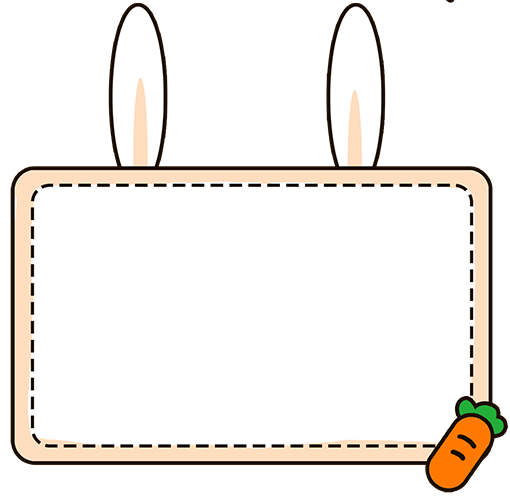 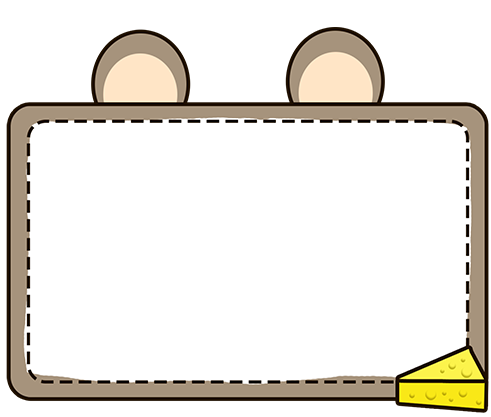 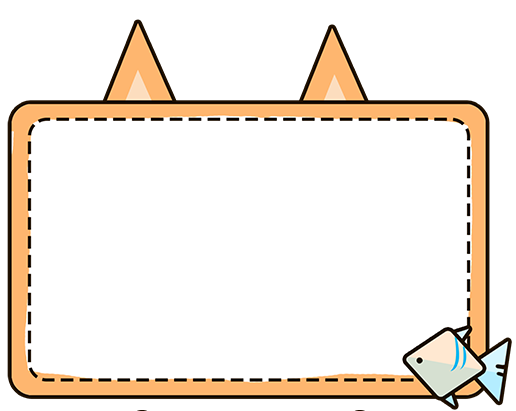 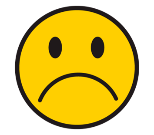 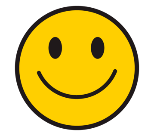 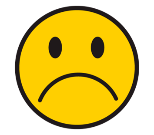 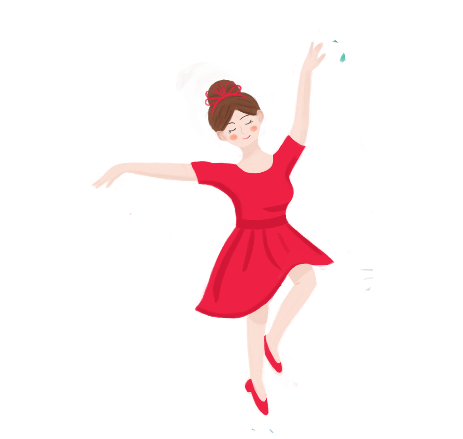 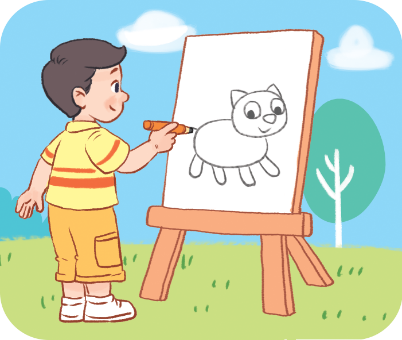 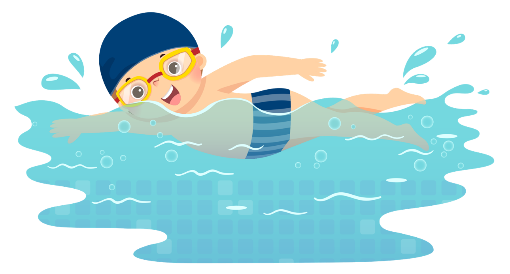 a
b
c
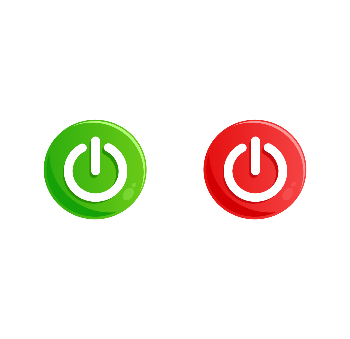 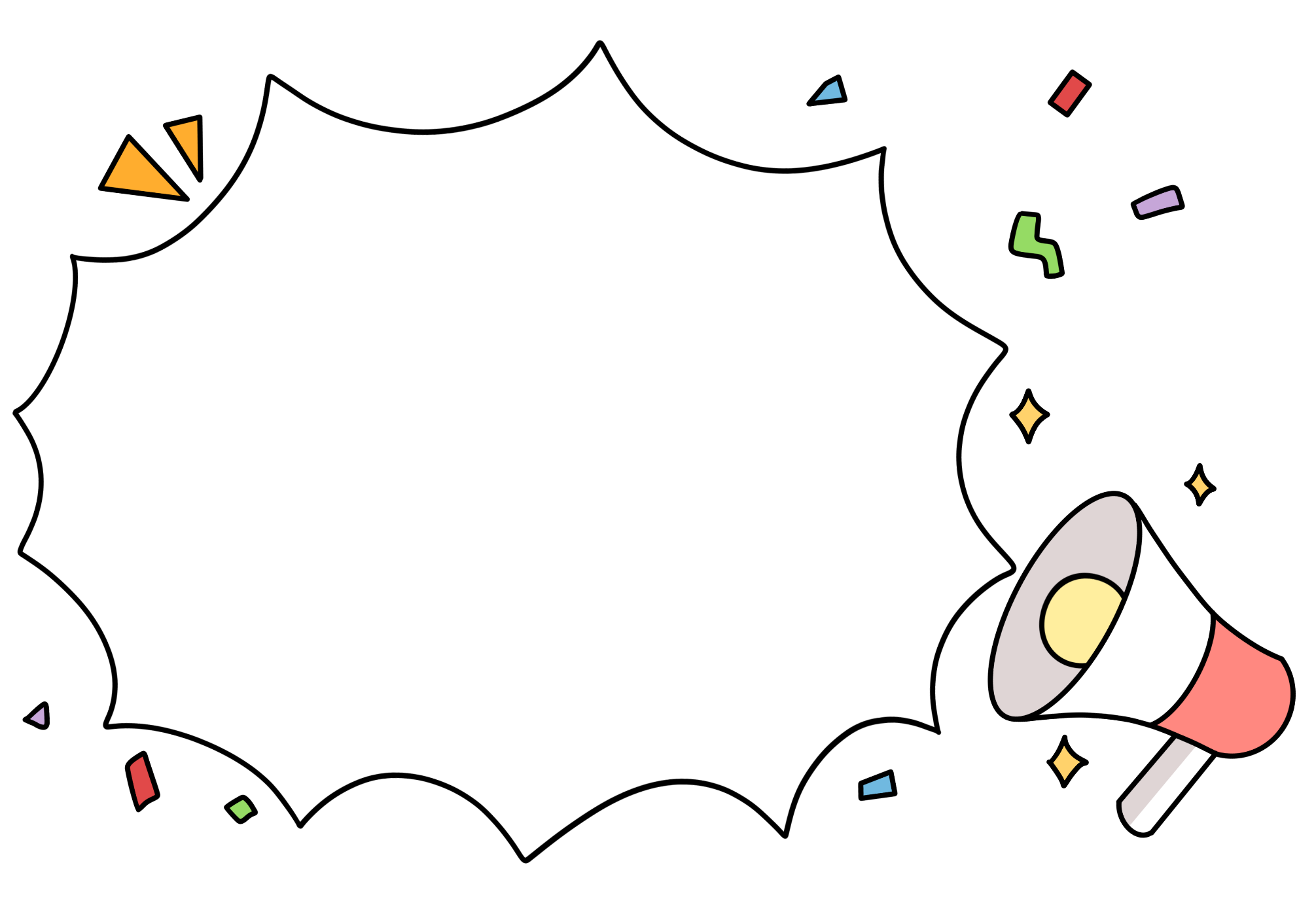 Facebook : Bùi Liễu  
0968142780
Thank you!
[Speaker Notes: Facebook : Bùi Liễu  
Mobile phone: 0968142780]
2. Listen, point and say.
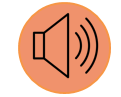 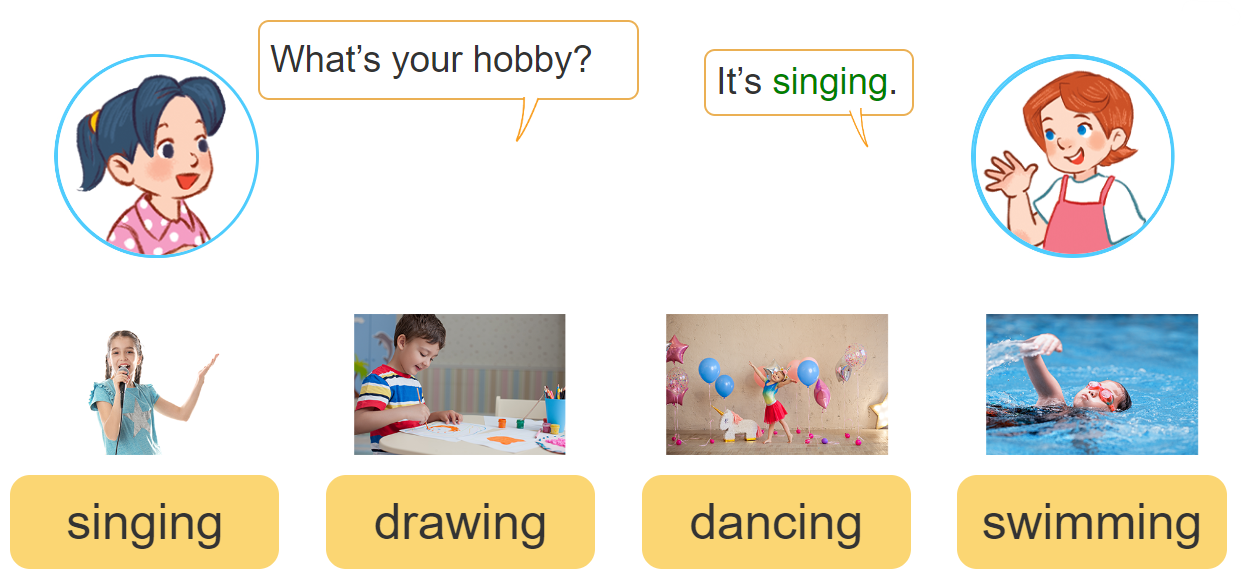 b
c
a
d
3. Let’s talk.
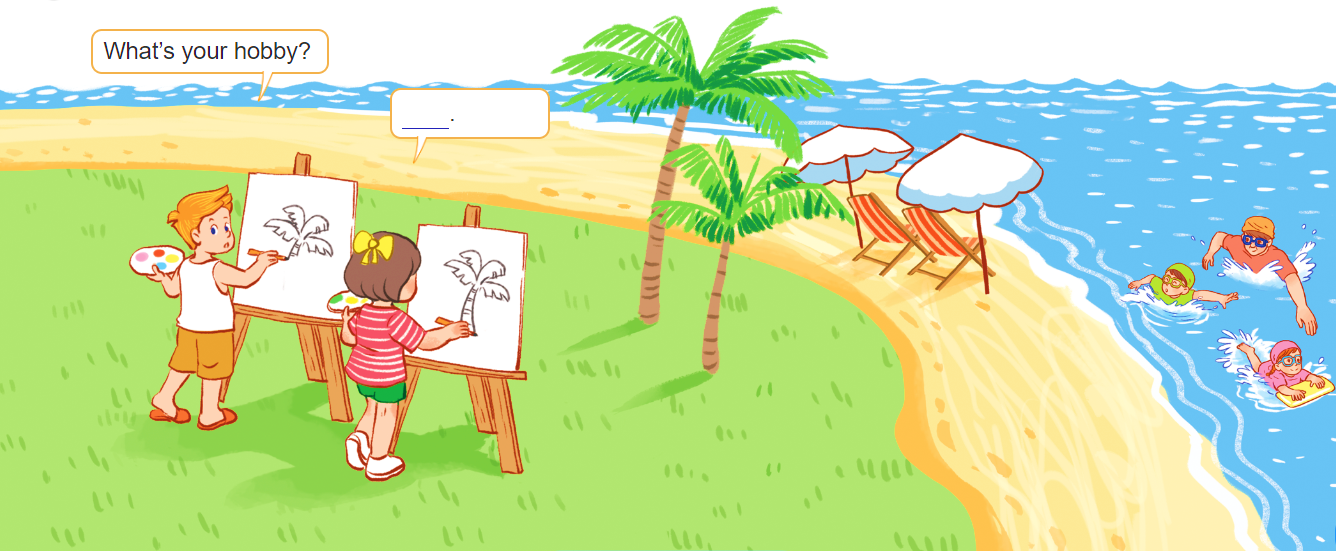 4. Listen and number.
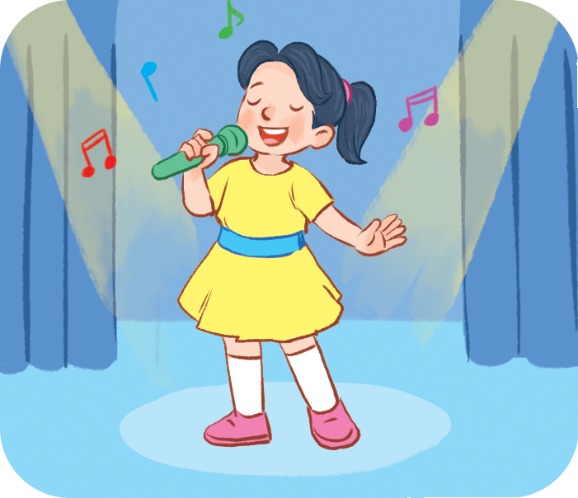 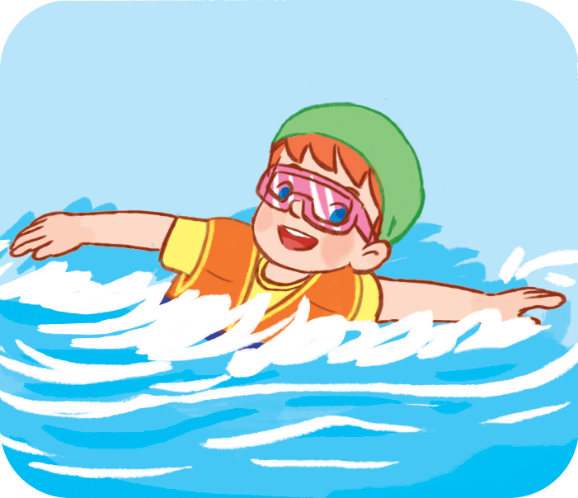 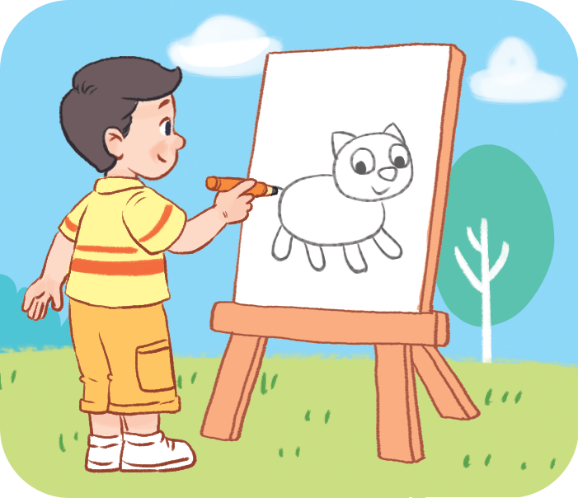 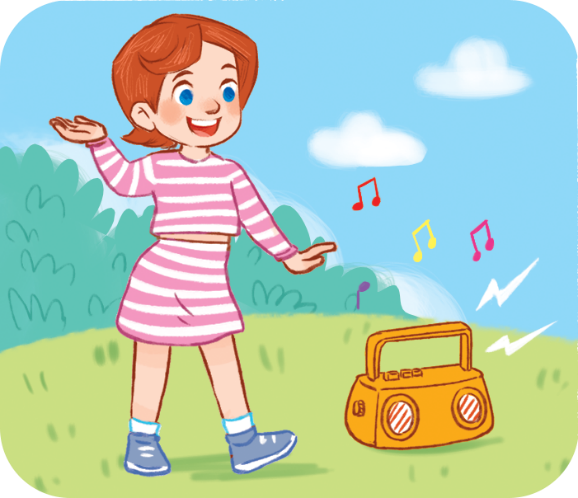 2
4
3
1
b
c
d
a
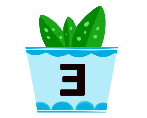 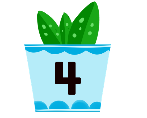 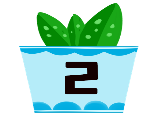 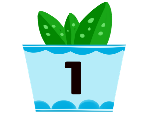 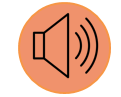 5. Read and match.
What’s your hobby?
a
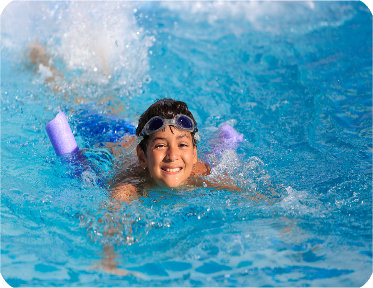 1. It’s dancing.
b
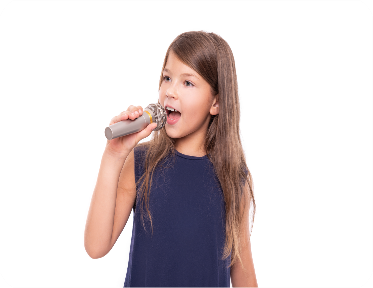 2. It’s drawing.
c
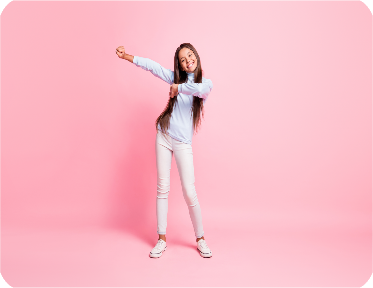 3.  It’s swimming.
d
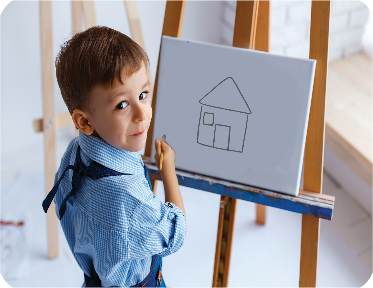 4. It’s singing.
1 - c
4 - b
2 - d
3 - a
6. Let’s play.
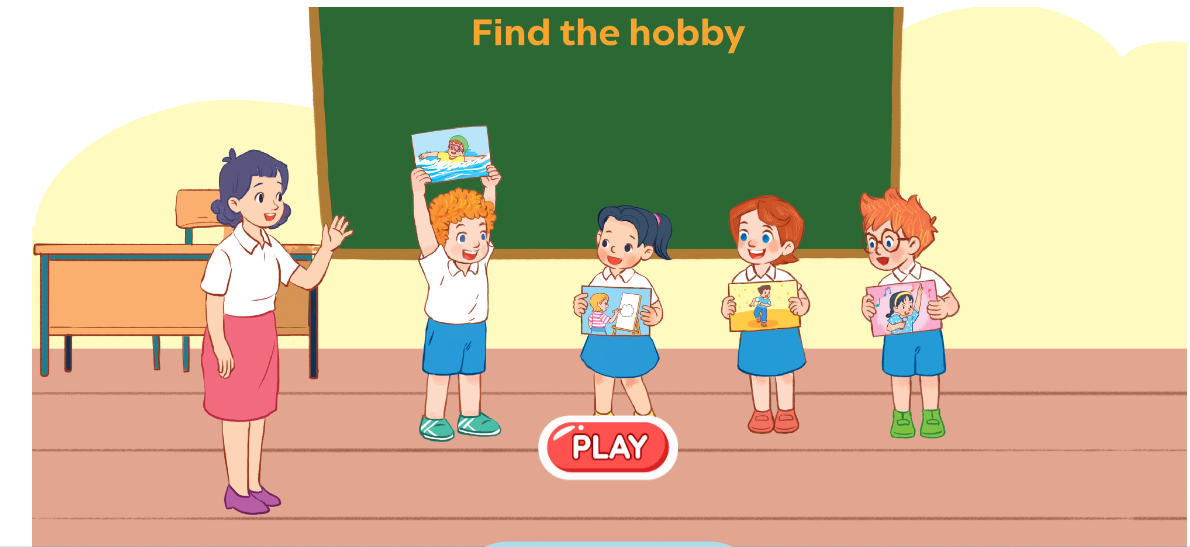 [Speaker Notes: Facebook : Bùi Liễu  
Mobile phone: 0968142780]
Wrap up
Vocabulary
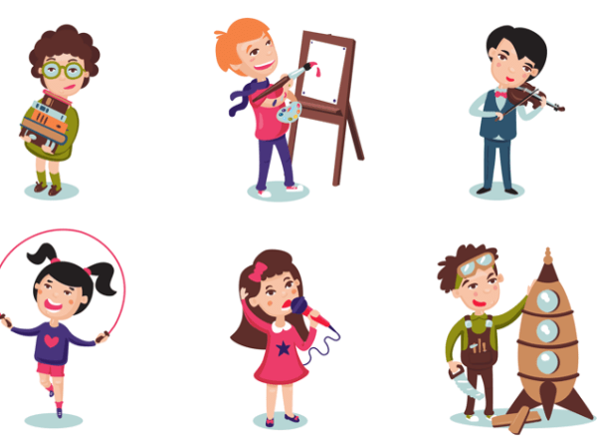 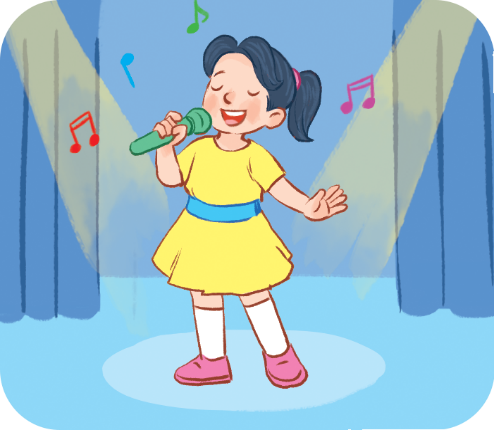 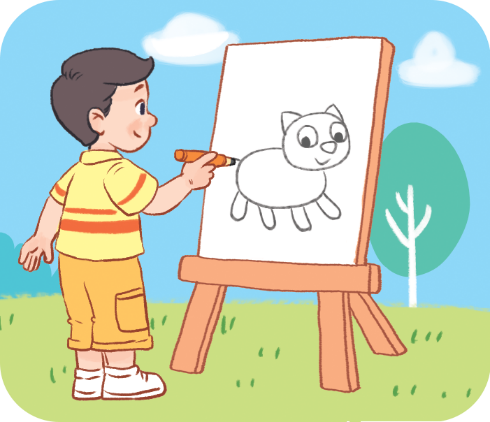 singing
drawing
hobby
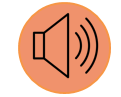 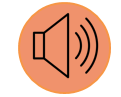 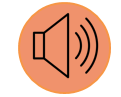 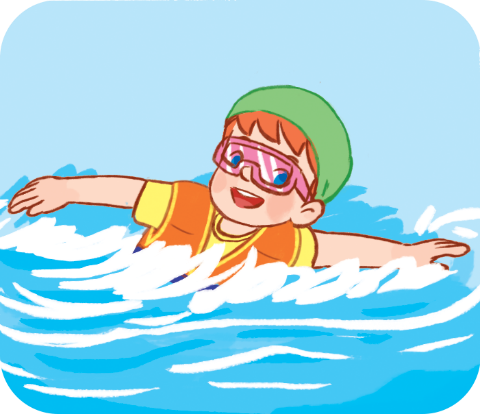 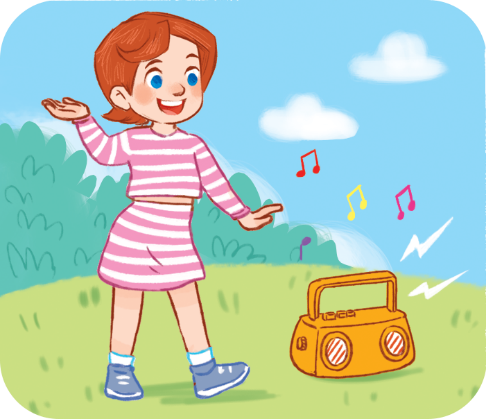 swimming
dancing
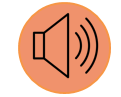 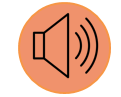 [Speaker Notes: Facebook : Bùi Liễu  
Mobile phone: 0968142780]
Structures
Hỏi và trả lời về sở thích.
- What’s your hobby? 
    It’s _______.
(Sở thích của bạn là gì?)
What’s = what is
It’s = it is
(Đó là ________)
Homework
Learn by heart all the new words.
Read again the dialogue in part 1.
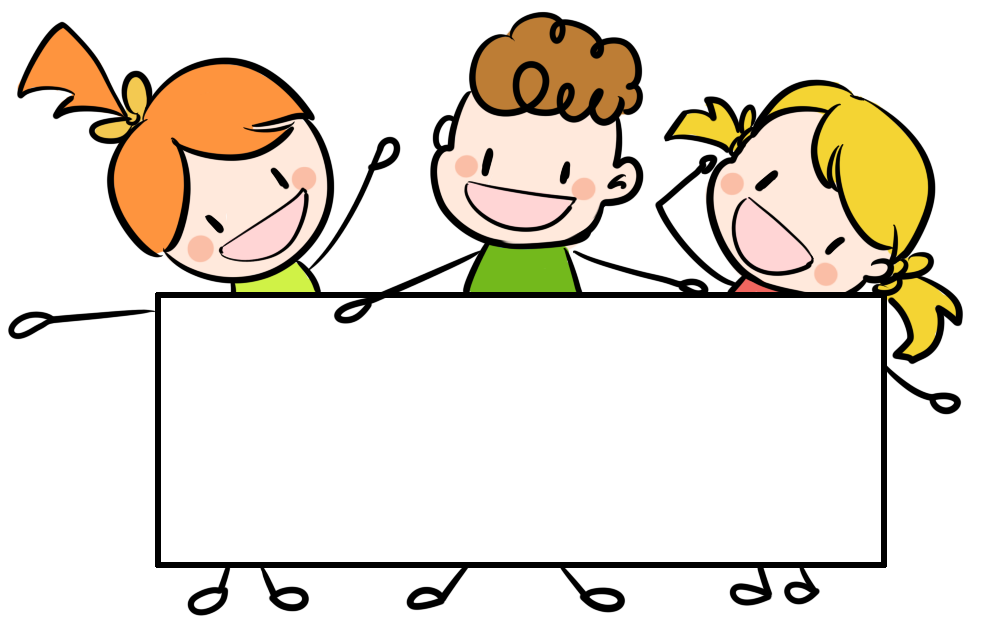 Facebook : Bùi Liễu  
0968142780
Thank you!
[Speaker Notes: Facebook : Bùi Liễu  
0968142780]